Distribuzione dei punti in classifica dei principali campionati europei
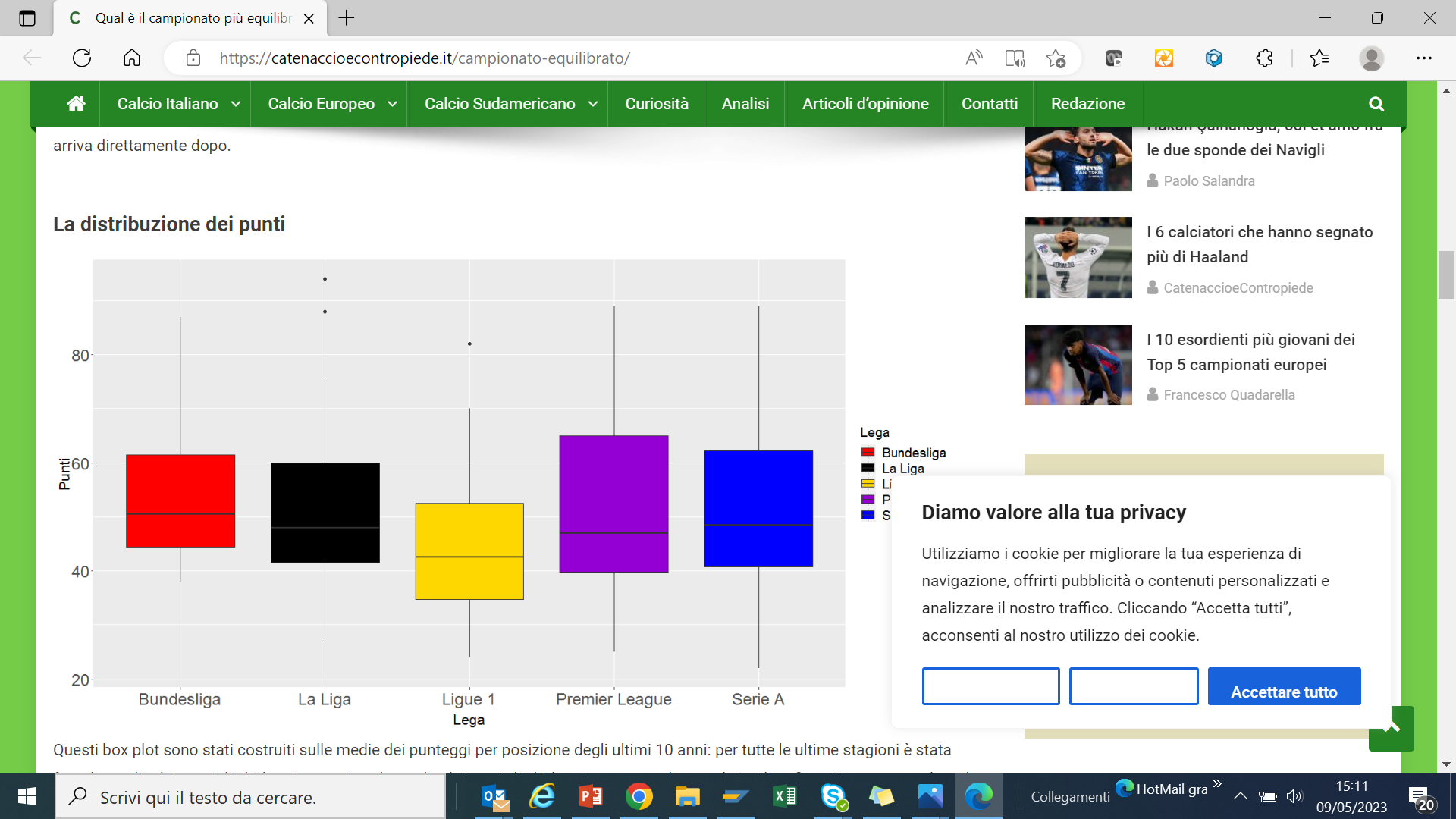 Plot temperature distribution as box plots for a defined set of cities
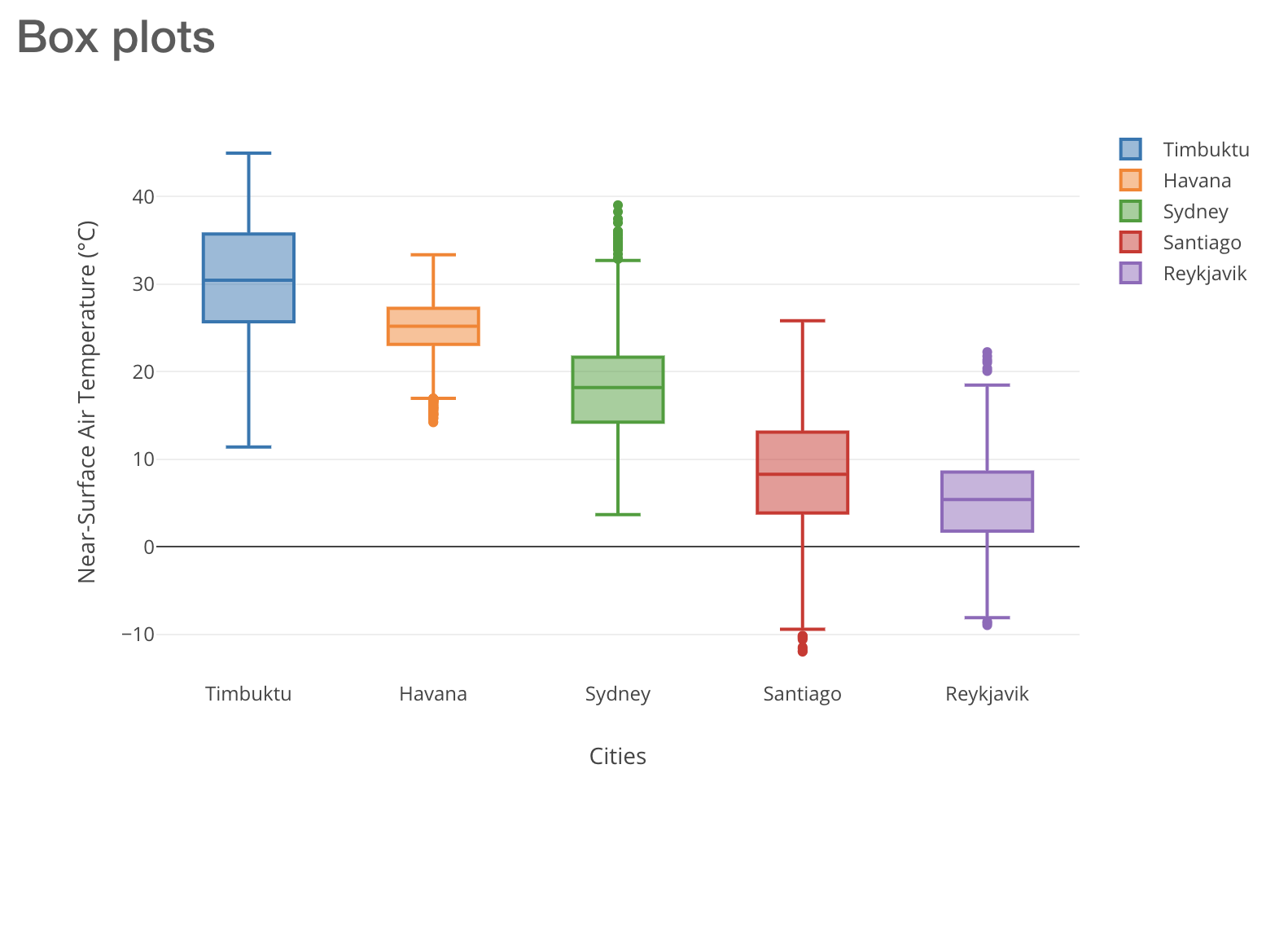 Prevalenza di malattia
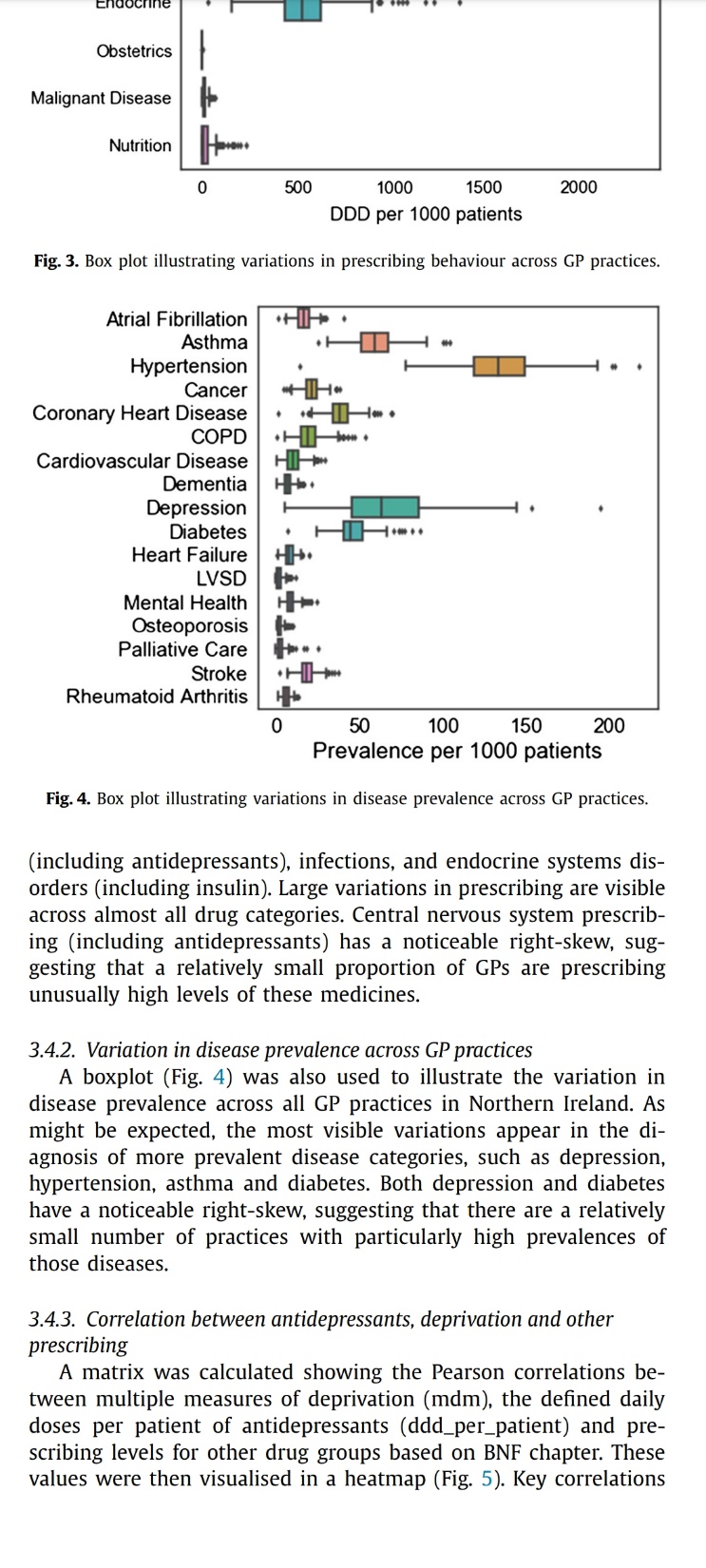 Trend indici della Borsa italiana
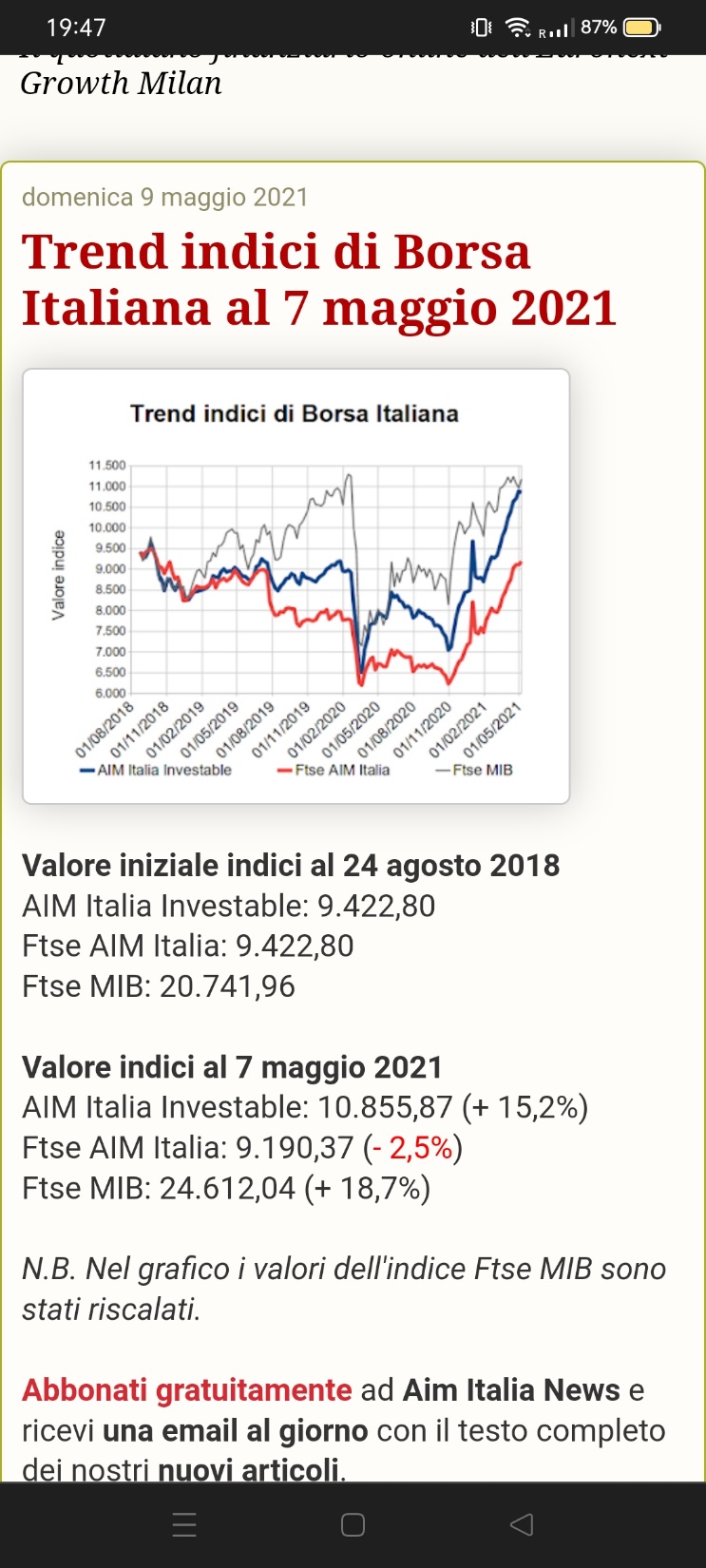 Calcolare la variazione percentuale degli indici
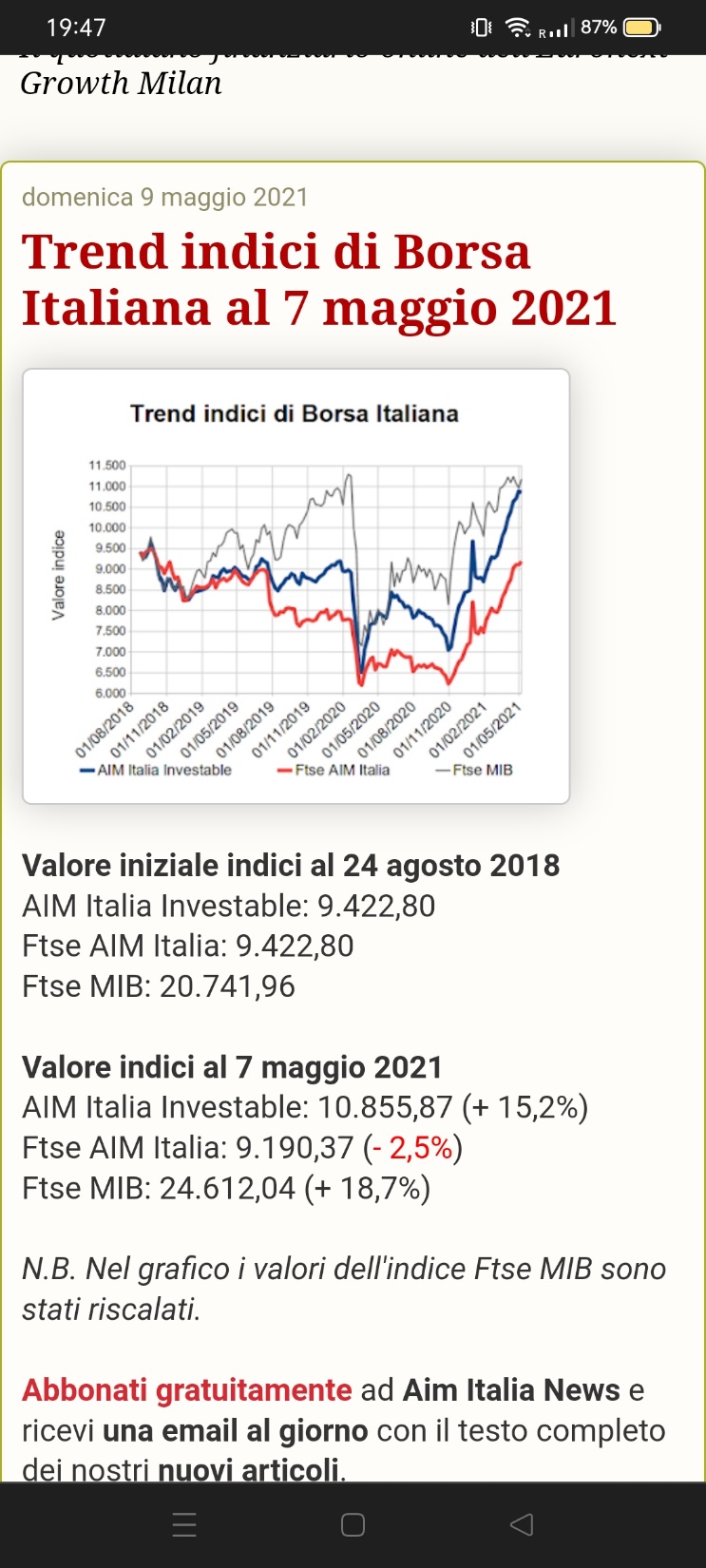 Soluzione
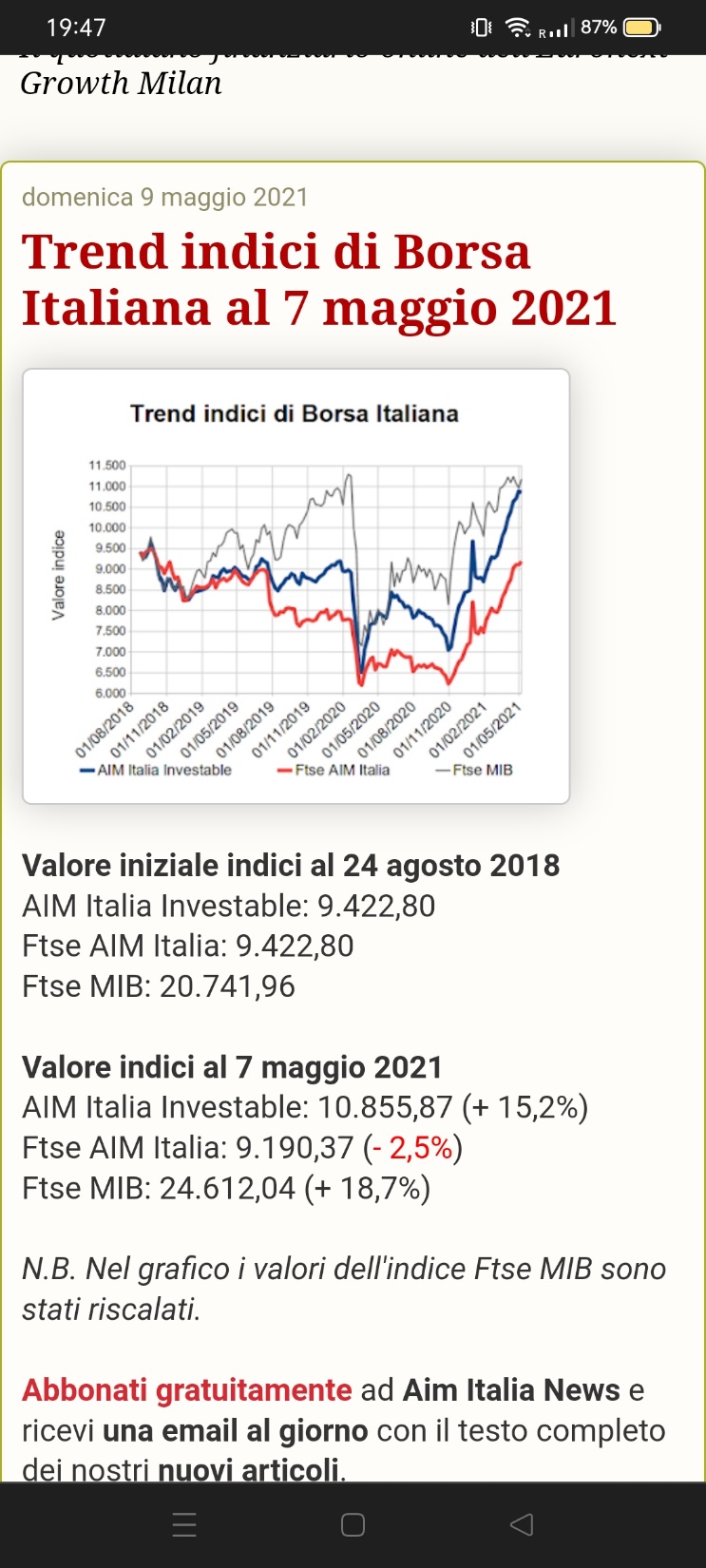 Trend indici della Borsa italiana
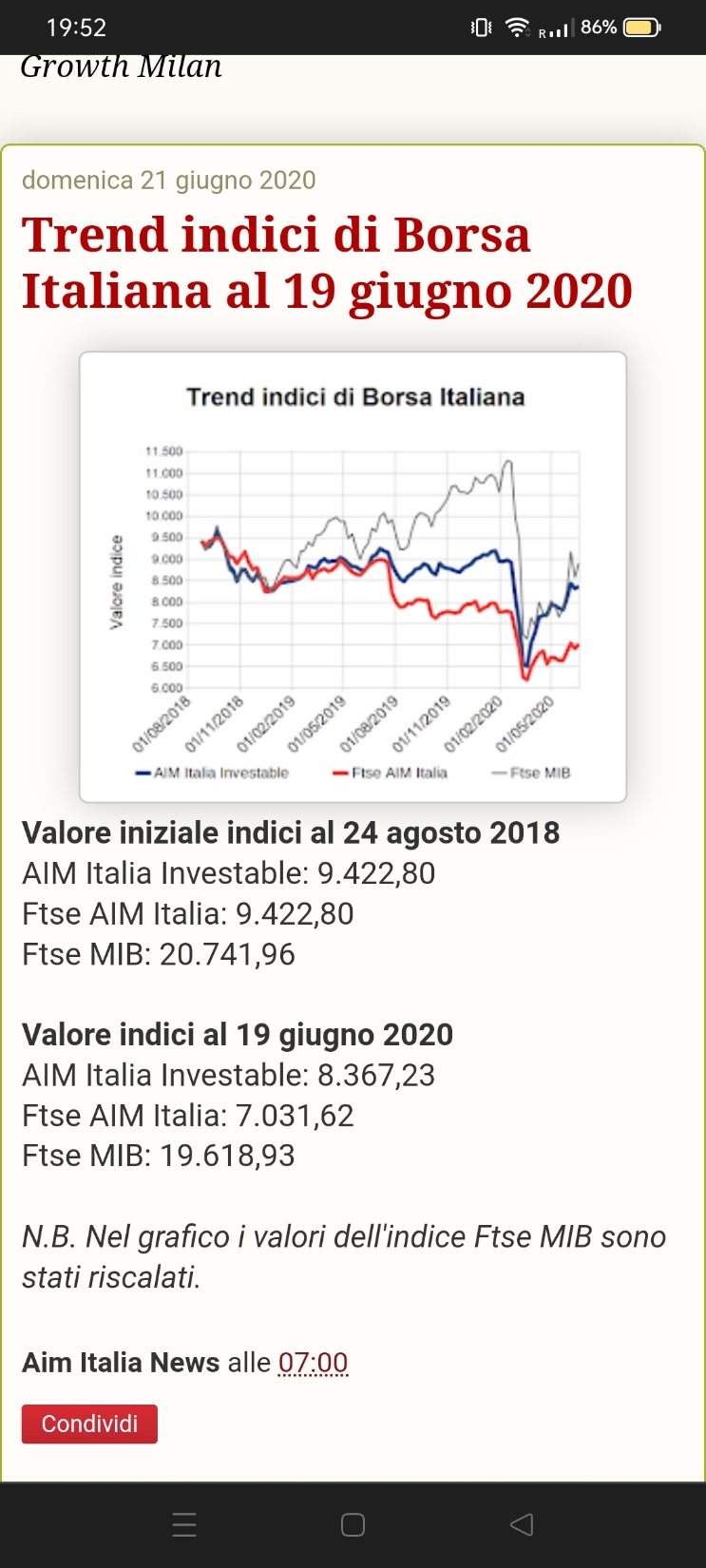 Shares of household income of quintiles in USA (1970-2021)
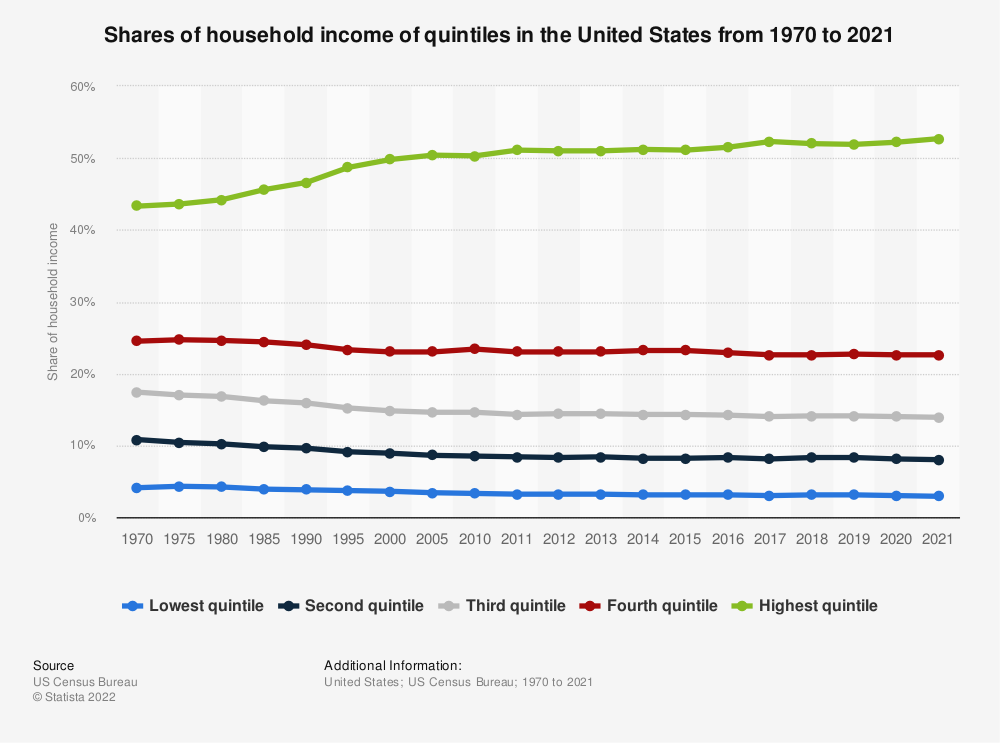 Concentrazione
Misurare il grado di concentrazione sul mercato delle seguenti aziende e indicare la forma della curva di Lorenz associata
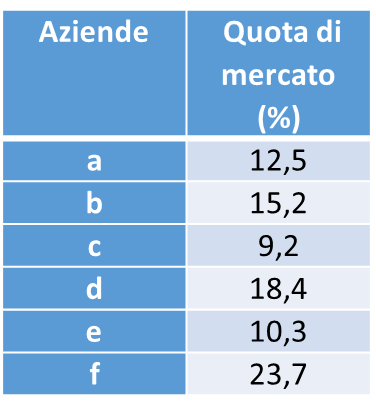 Soluzione
(0,56/2,50)